«Формування емоційного інтелекту у дітей з ЗНМ за допомогою театру»
Виконали: 
Потіп Валерія
Шестопалова Вікторія
Кузьменко Марія
Грушко Юлія
4
Етапи реалізації
Вступ
1
2
Проблематика та ідея роботи
3
5
Визначення основних понять
Висновки
Зміст проекту
Проблематика
Ідея
Рівні ЗНМ
Етапи реалізації
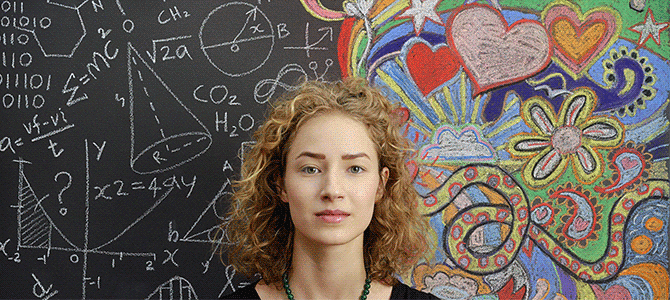 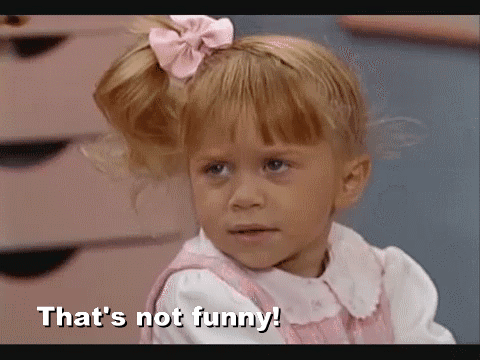 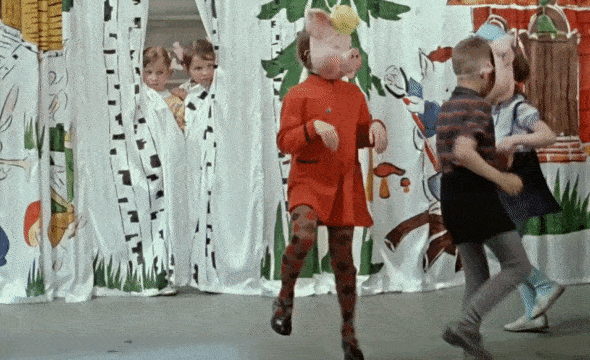 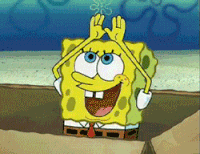 Етап 1. Розвиток зв’язного мовлення
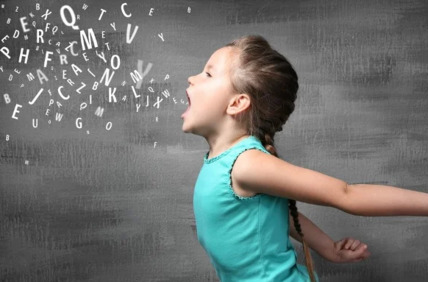 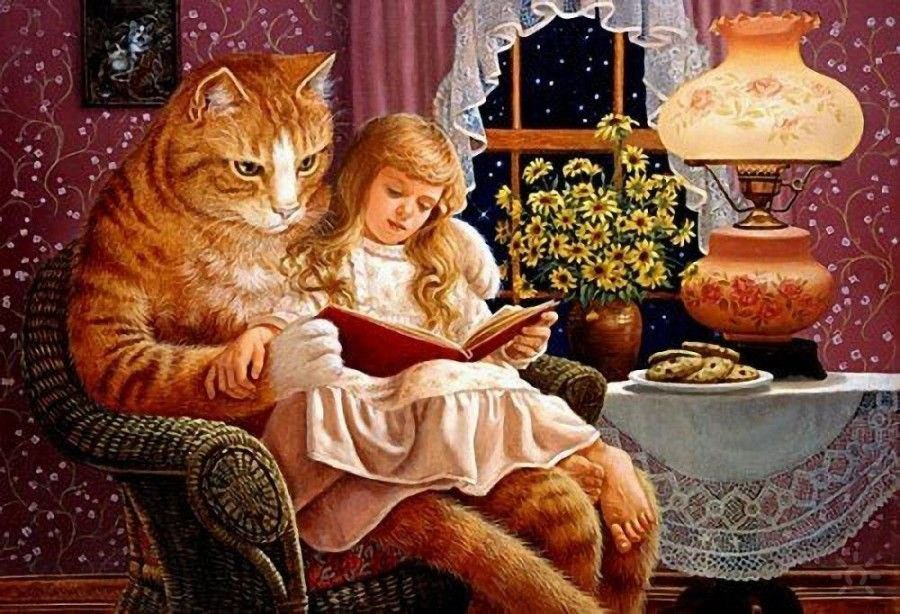 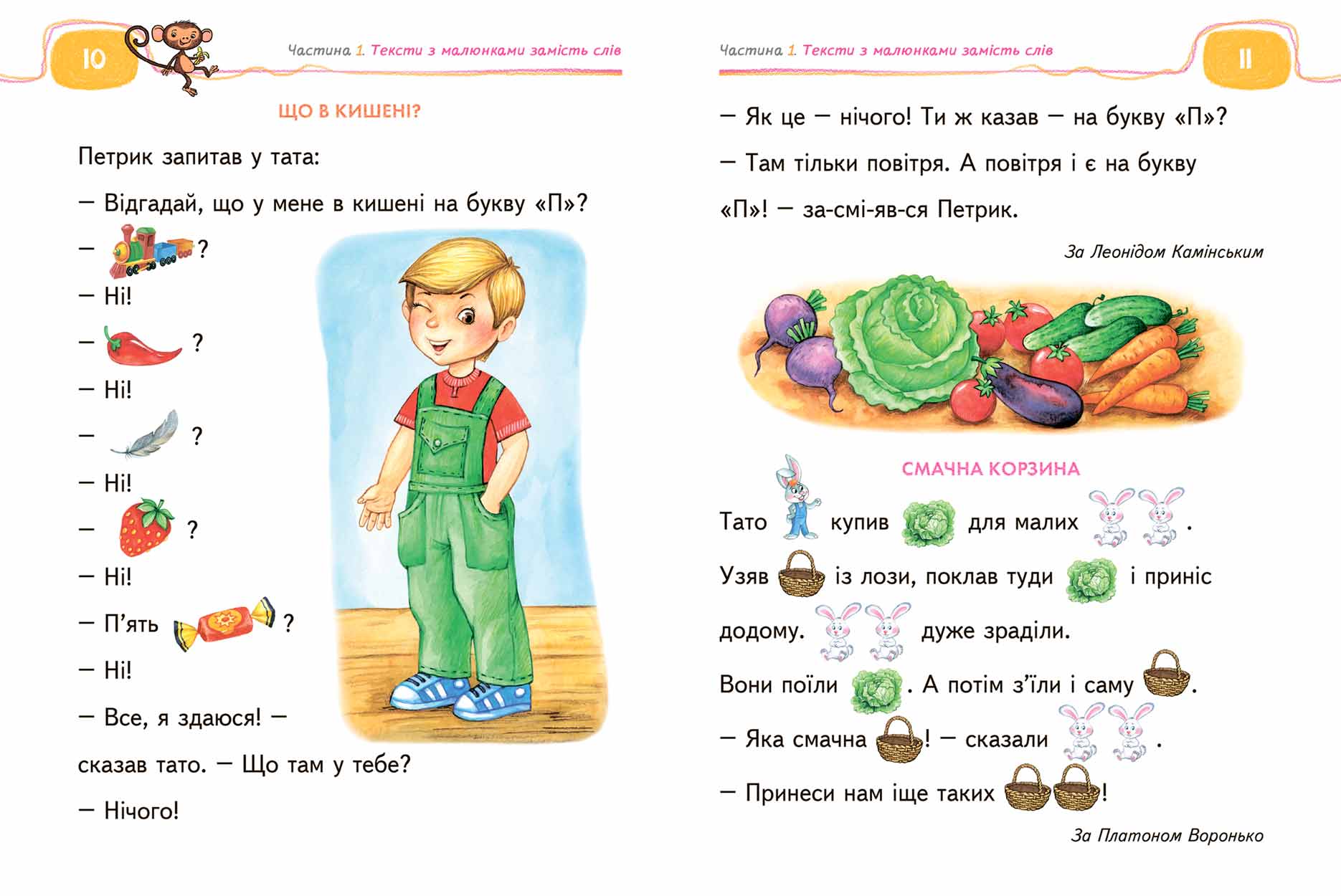 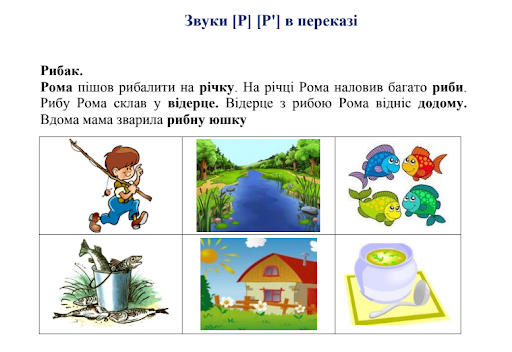 Етап 2. Розвиток уяви
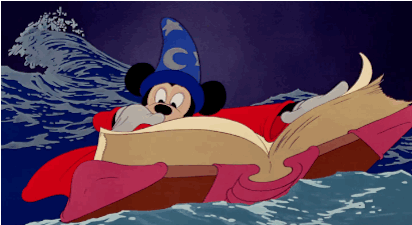 Етап 3. Розвиток емоційного інтелекту
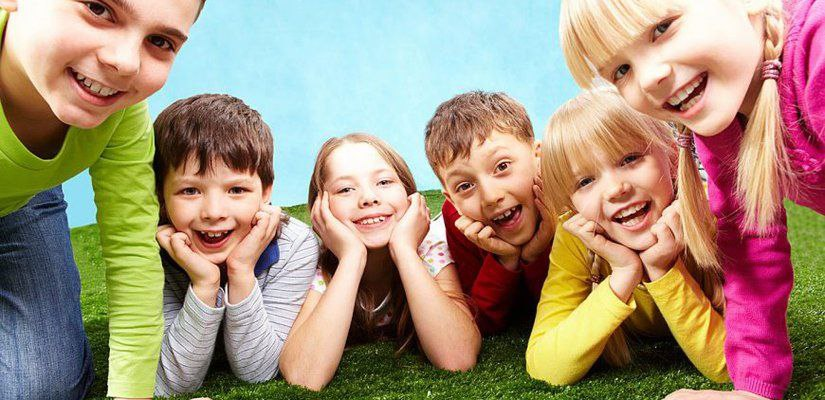 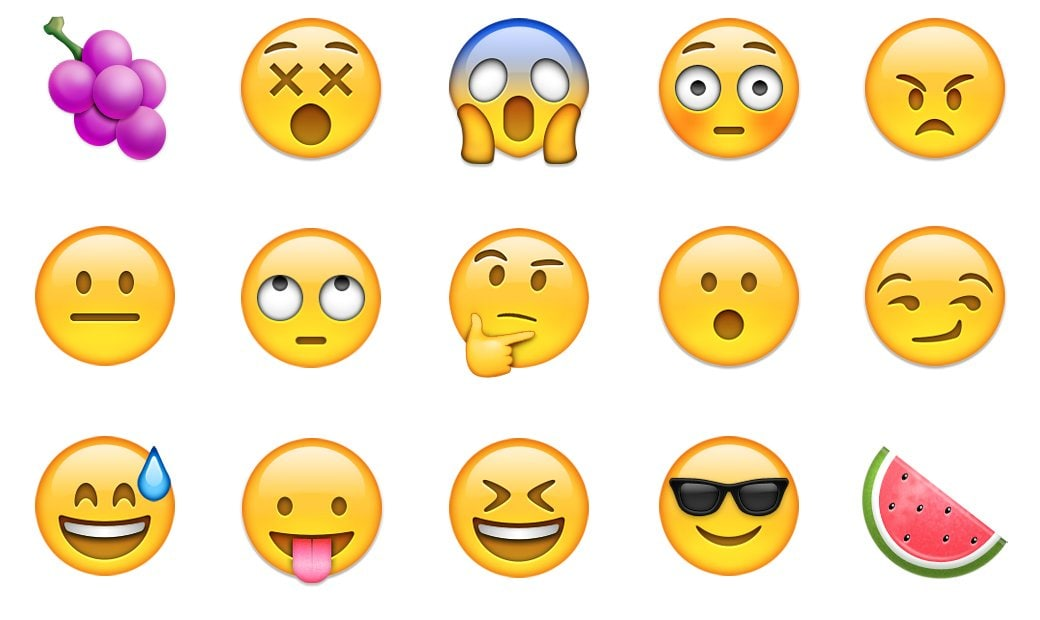 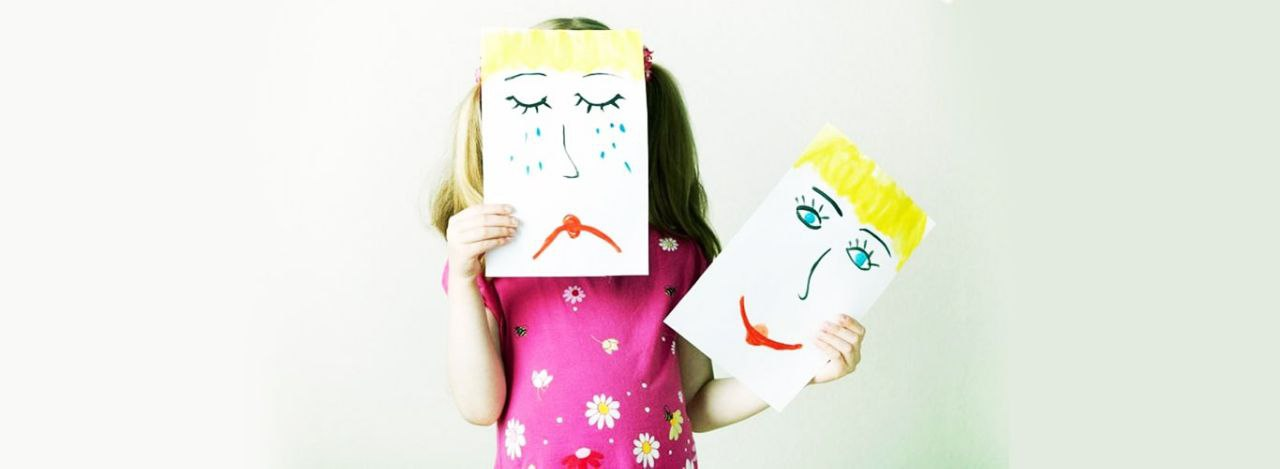 Етап 4. Театралізовані ігри
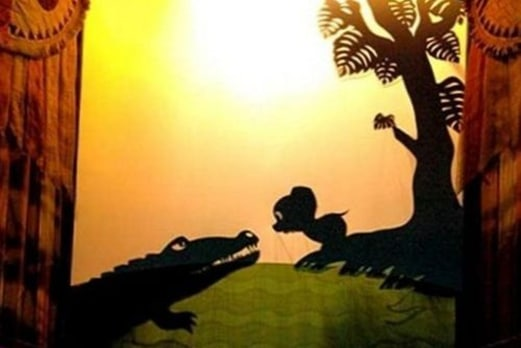 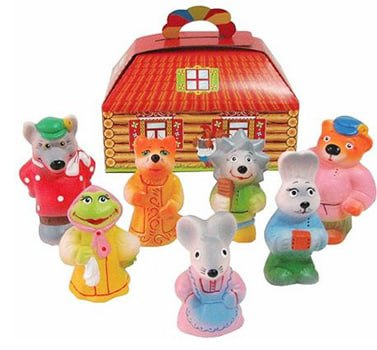 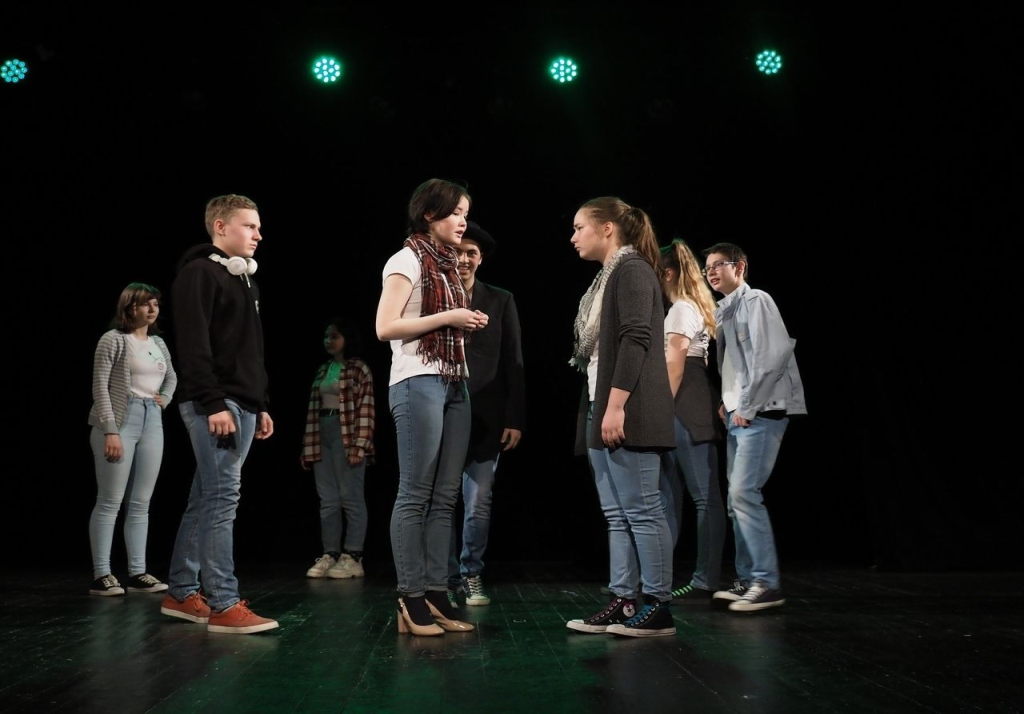 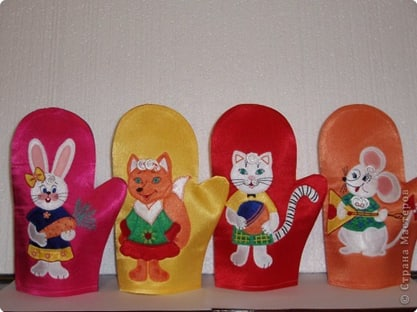 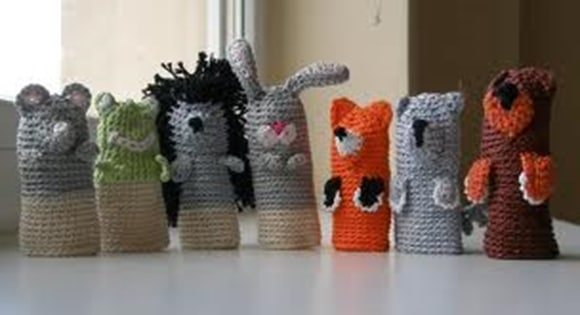 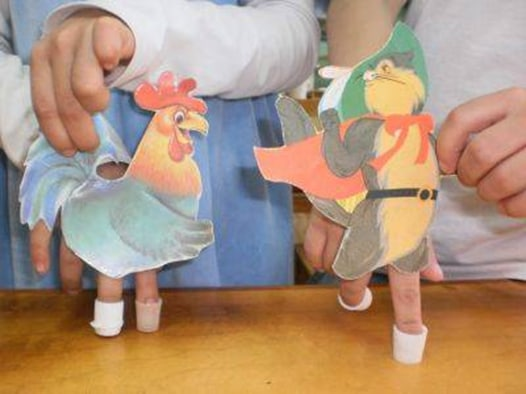 Висновки
Дякуємо за увагу
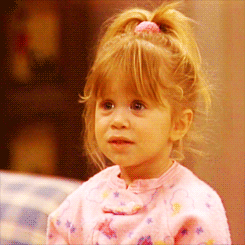